Activité Nautique Adaptée
Un programme de Stand-Up Paddle pour les
 patients du Réseau VIH
Bilan 2018 et Perspectives 2019
Pôle santé publique , Réseau VIH ,Département Sport Santé , association les Glénans, COREVIH
Le Programme Pilote
Le Projet
Proposer à des patients du réseau VIH, au sein du pôle de Santé Publique, de suivre un cycle de 8 séances d’activités nautiques adaptées.

 Les objectifs

Faire découvrir et pratiquer le Stand-Up Paddle (SUP) à un groupe de patients 

Evaluer les effets de l’environnement et du programme sur leur état de santé et psychique.
Les acteurs du projet
CHIC
Docteur Pascale Perfezou: PH Réseau VIH
Docteur Laure Jacolot: PH Médecine du Sport
Justine Bréhonnet: Enseignante APA 
François-Baptiste Drevillon: IDE Réseau VIH
Hadija Chanvril: Coordinatrice COREVIH

Les Glénans
Guillaume Voizard: Encadrant Sport Santé « Les Glénans »
Le Parcours Patient
Le Cycle Sport Santé
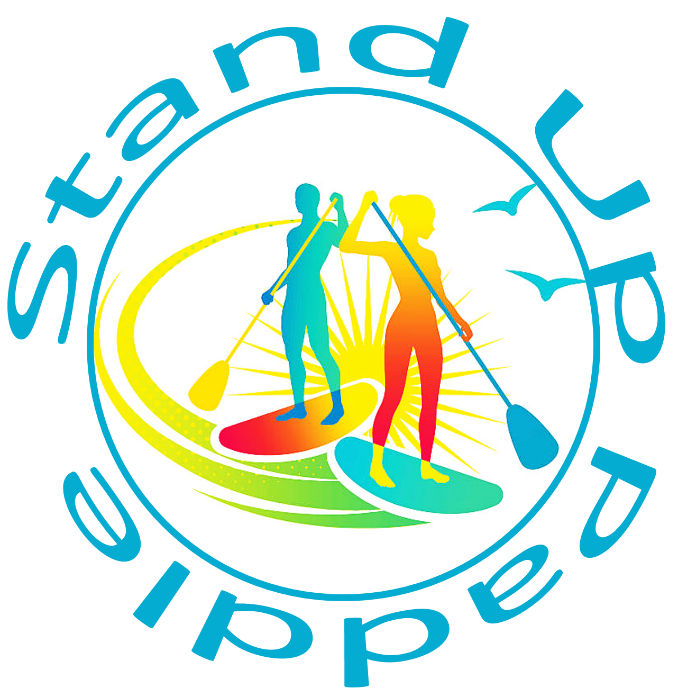 Le Stand-Up Paddle
C’est un sport qui consiste à ramer debout sur une grande et large planche, style surf, avec une pagaie.


Les bienfaits du SUP

-Amélioration des capacités cardio-vasculaires et respiratoires.

-Renforcement musculaire de l’ensemble du corps.

-Amélioration de la posture.

-Amélioration de la proprioception.

-Amélioration de la santé psychique
Accessible à tous
+ Progression rapide
Les Séances
Déroulé type

	00’: Accueil, retour sur la séance précédente et interrogation 	sur le ressenti. Présentation de la séance du jour.

	10’: Equipement spécifique.

	15’: Echauffement.

	30’: Gestes techniques et renforcement musculaire.

	50’: Application et travail d’endurance.

	70’: Retour au calme.

	80’: Change et étirements.

	90’: Fin
La dernière séance:
La séance « récompense »
Les objectif
-Donner du sens au travail fourni lors des séances précédentes.
-Prendre conscience des progrès réalisés.
-Mesurer les possibilités du patient qu’il a pour continuer la pratique d’activité physique de manière autonome.
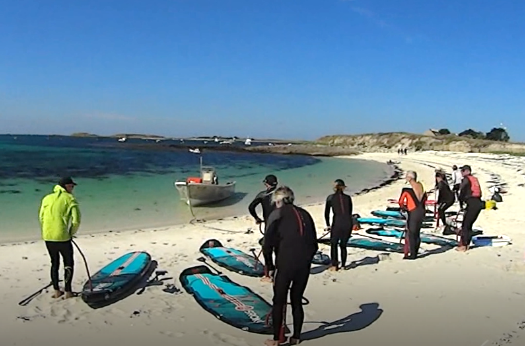 Séance sur un site attractif (Les Glénan, l’Odet,..) sur une journée entière.
Les Evaluations
Des évaluations ont été effectuées à T1 (avant le cycle) et à T2 (après le cycle): 

Un bilan médical: un examen clinique, des mesures anthropométriques, un bilan cardiovasculaire et un bilan biologique (pour le 1er cycle).

Des tests physiques: test d’effort (pour le 1er cycle), tests évaluant la force des membres inférieurs et supérieurs, l’endurance des abdominaux (cycle 2) la condition physique, la souplesse et l’équilibre.

Des questionnaires: sur les habitudes d’activités physiques, sur le profil des états émotionnels et sur la qualité de vie.
Le déroulé
Convention entre le CHIC et Les Glénans.

Recrutement : Docteur P.Perfezou et F-B.Drevillon (Réseau VIH).

Bilans Médicaux (T1 ; T2) : Docteur L.Jacolot

Réunion : présentation du cycle, des différents intervenants au groupe, « essayage » des combinaisons (Toute l’équipe).

Evaluations Physiques et Questionnaires (T1 et T2) : J.Bréhonnet, G.Voizard et F-B Drevillon.

Séances : G.Voizard, J.Bréhonnet, (occasionnellement F-B.Drévillon et L.Jacolot)

Orientation patient vers une AP: J.Bréhonnet et G.Voizard
Le Bilan 2018
Les Résultats
2 cycles regroupant 13 patients : 10 hommes et 3 femmes.

Une moyenne d’âge de 52,7 ans.

11 patients ont effectué un cycle complet 
    et 2 ont abandonné.
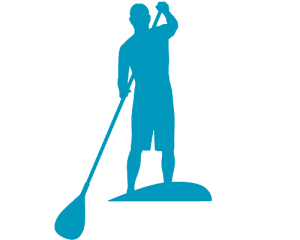 Les Résultats
Les données Cliniques (concernant le 1er cycle):

-Aucune blessure n’a été générée par l’activité.

-La VO2 max a augmenté de manière significative (1er cycle).

-D’un point de vue biologique : pas de modification du % du CD4.

-D’un point de vue anthropométrique: pas de perte de poids mais une diminution du tour de taille de 2cm en moyenne.

-D’un point de vue métabolique: amélioration pour tous les patients du profil lipidique : ↑HDL, ↓TG, ↓LDL.
Les Résultats
Les évaluations physiques (Cycle 1 & 2)

Tous les patients ont amélioré leurs résultats aux tests de force :
	- 5 patients de plus de 50% au test de force des membres 	   	supérieurs et 4 de plus de 25%.
	- 5 patients de plus 50% au test de force des membres inférieurs 	et 4 de plus de 10%.
7 patients ont amélioré leur indice de Ruffier de plus de 20%.

 Pas d ’amélioration  de l’équilibre et de la souplesse.
Les Résultats
Les questionnaires (Cycle 1 & 2)

7 patients ont augmenté leur scores au test de Ricci et Gagnon.

7 patients ont augmenté leur Score Résumé Physique (PCS) et 6 leur Score Résumé Psychique (MCS) au questionnaire SF36.

8 patients ont diminué leur score de plus de 50% au POMS.
La pratique d’activité physique
 avant/après cycle
La communication
2 posters:
Congrès National de la Société Française  de Médecine de l’exercice et du Sport (SFMES) – Le Havre 2018
Congrès National de la Société Française de Lutte contre le Sida (SFLS) – Reims 2018

2 reportages:
Magazine de la Santé, France 5 - 05/10/2018
Journal Régional, France 3 - 24/10/2018

1 article:
Ouest France - 04/10/2018
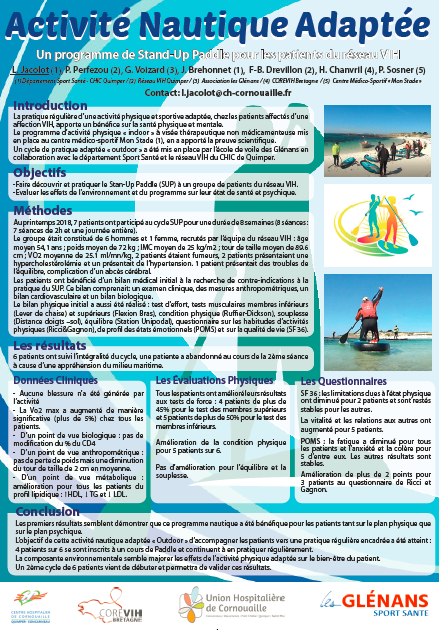 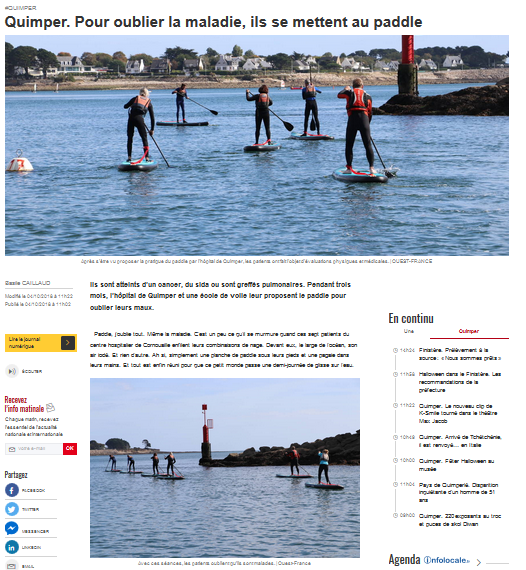 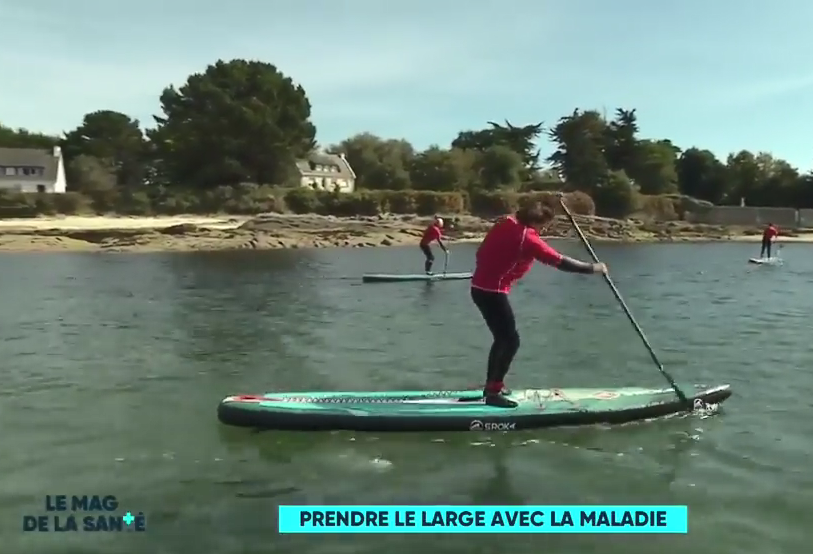 Les perspectives 2019
Les perspectives
Pour le département Sport Santé

Redéfinir les bilans et les évaluations  physiques.

Fiche de recueil de données : examen médical et évaluations physiques, pour centraliser toutes les informations concernant le patient.

Ouvrir les cycles à d’autres pathologies.
Encadrement 1ère et dernière séance par APA (exemplarité)

Recontacter 3, 6 mois après la fin du cycle
Les perspectives
Concernant les séances

40 patients : 6 groupes de 6-7 patients.

Proposer des cycles « Découverte Sports de Rames » avec la découverte du Kayak de mer et du SUP.

Groupes de niveau?
Cycles 2019
Planning 2019
Plusieurs questions
La facturation?

Les combinaisons: est ce que le patient achète sa combinaison ou la loue aux Glénans?

Est-ce que prix reste identique : 55€/cycle?